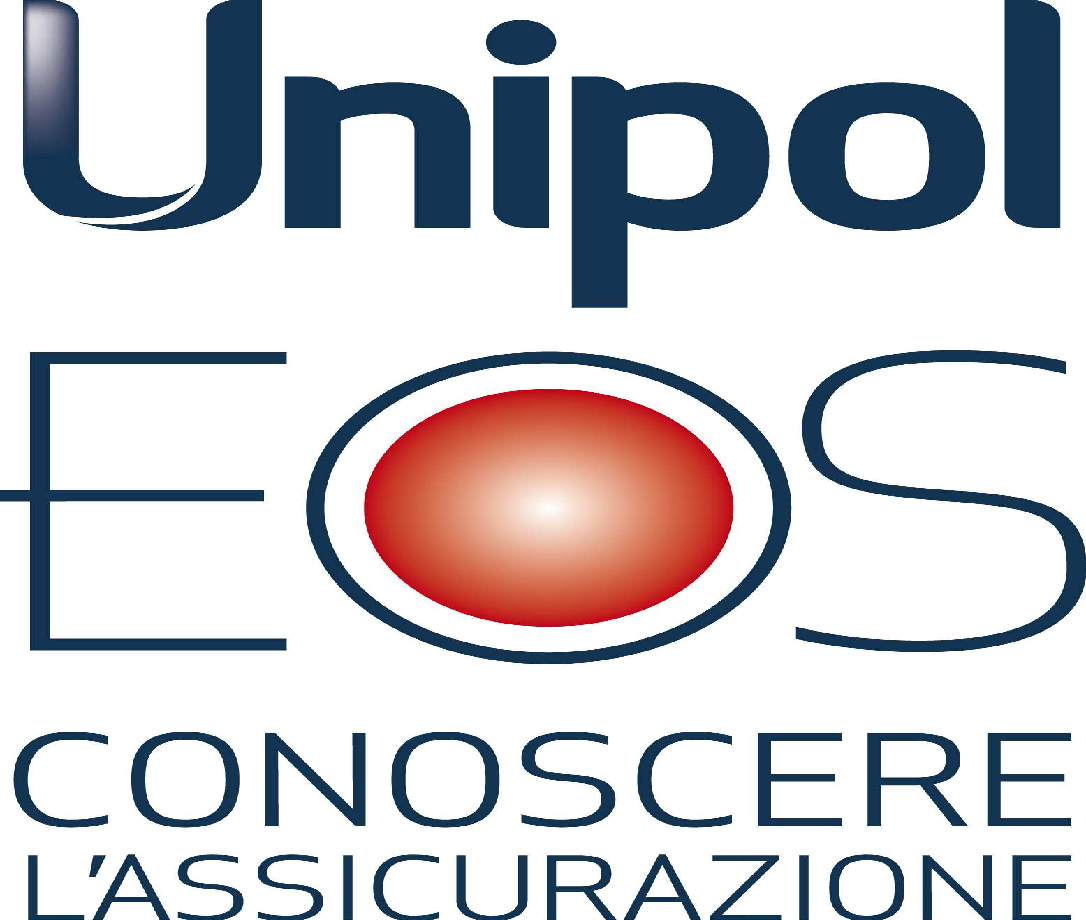 Simulazione del rischio di impresa
Hacienda de Encomiendas (azienda che vende terreno italiano a italiani emigrati all’estero)




3F IIS “COPERNICO-LUXEMBURG” TORINO
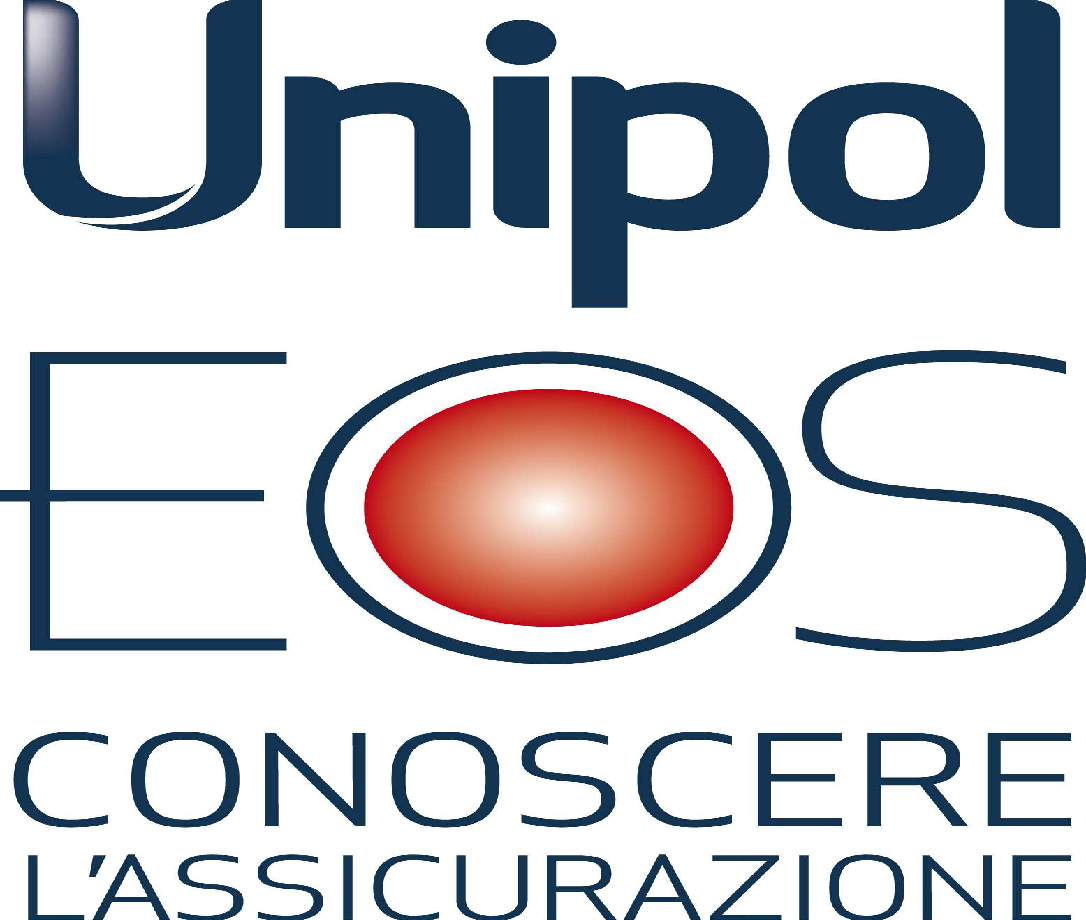 PROFILO
La sede si trova del Nord-est;
La vendita di terreno è legata all'andamento del clima italiano;
Alcuni insetti e piante potrebbero rovinare il nostro terreno
La terra che vendiamo è biologica certificata;
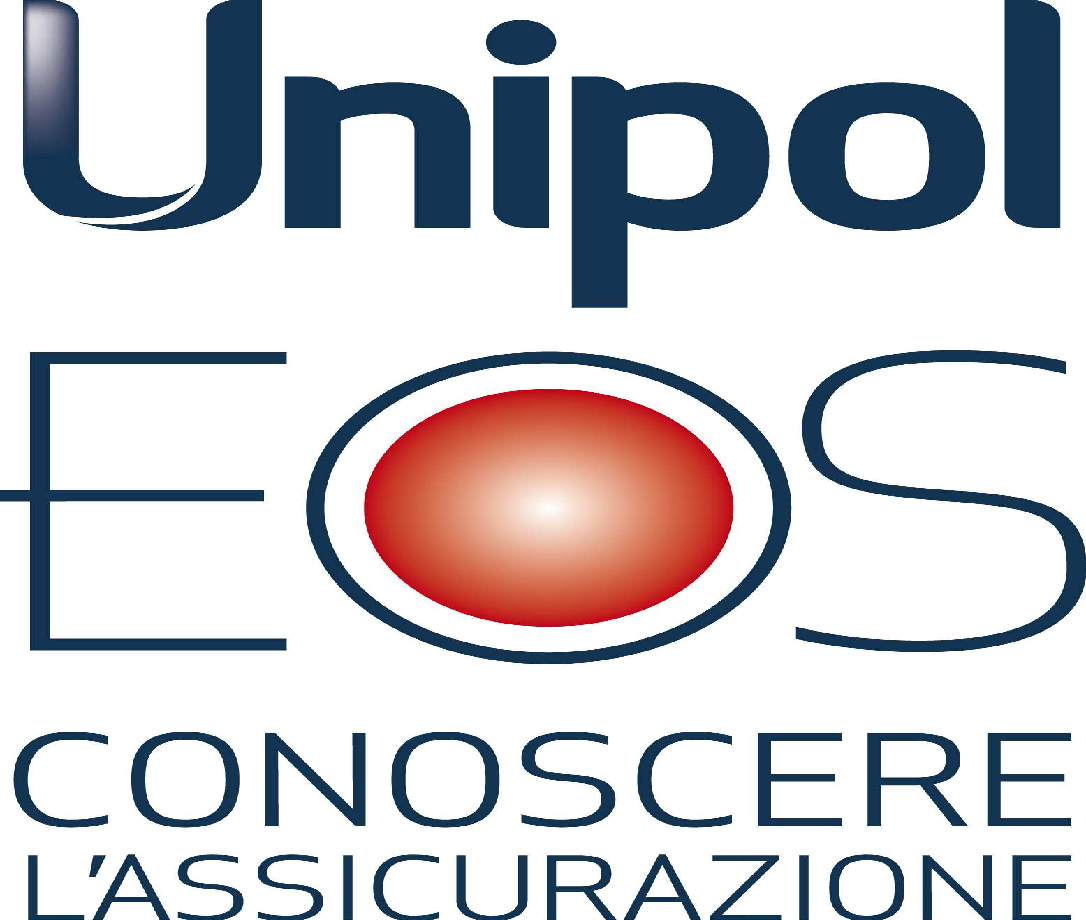 RISCHI
Sociale: rischio di perdere clienti che si staccano dalla patria dopo anni di permanenza all'estero;
Fisico-naturale: alluvione, neve, caldo, siccità, potrebbero rallentare la vendita o addirittura impedirla;
Politici: presenza di potenziali rifiuti tossici o bombe inesplose del secondo conflitto mondiale, potrebbero impedire di avere la certificazione biologica;
Produzione: presenza di insetti dannosi potrebbero nuocere alla salubrità del terreno impedendone la vendita ai clienti;
Rischio che i dipendenti si facciano male durante il lavoro;
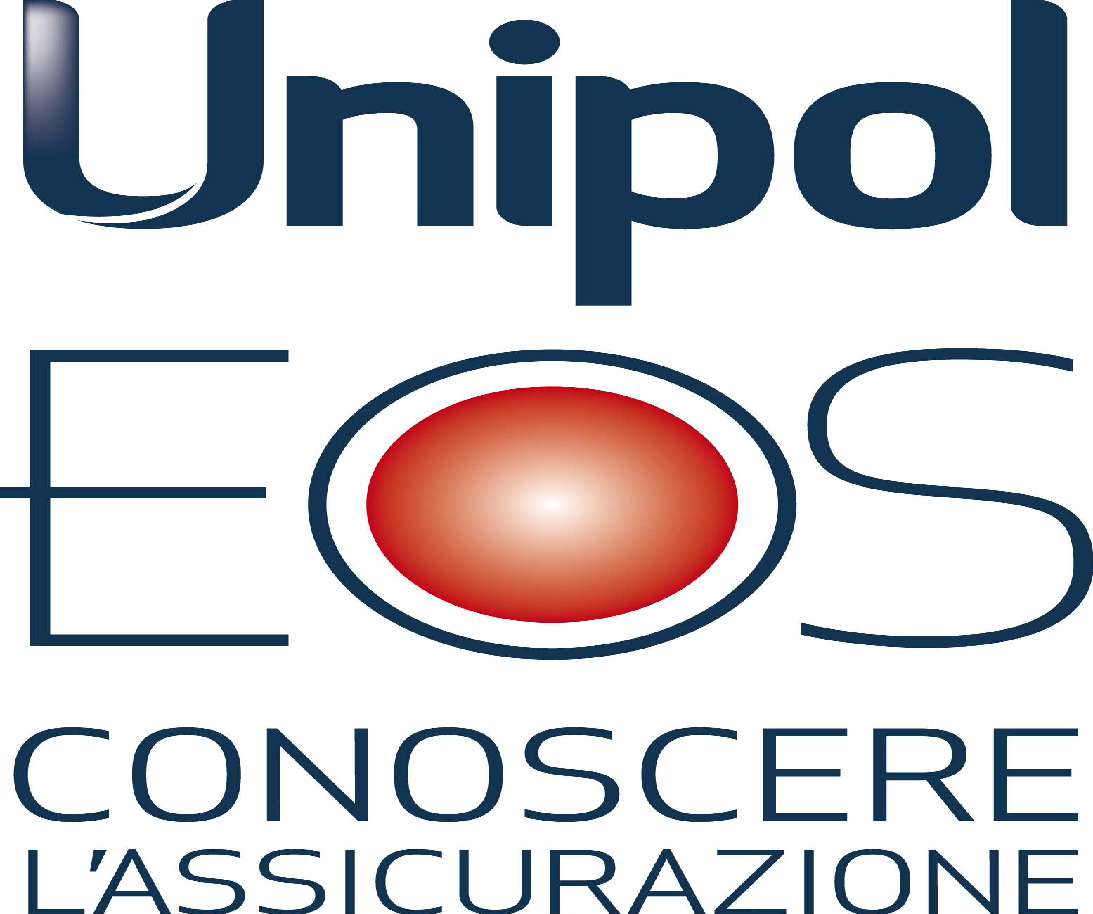 DISASTER RECOVERY PLAN
EVENTO DANNOSO
Presenza di rifiuti tossici su terreno dell'azienda

danno diretto: perdita certificazione Bio (di terreno atto a coltivazione biologica)

la perdita della certificazione ha praticamente bloccato le attività fino al ripristino delle condizioni ottimali sul terreno, attraverso bonifica, e nuova certificazione. Fondamentale sarà mettere in campo una costante opera di monitoraggio dei terreni, attraverso rilevamenti regolari e analisi di laboratorio, ma valutiamo anche l’opportunità di una polizza assicurativa ad hoc.